Company Name & LogoOn This PageServing (Territory) Since (Year)
What We Will Be Doing…
Plumbing Assessment

Water Analysis

Recommend Solutions
Ask Questions
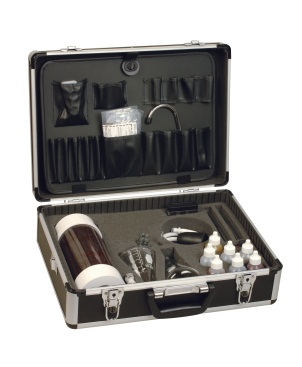 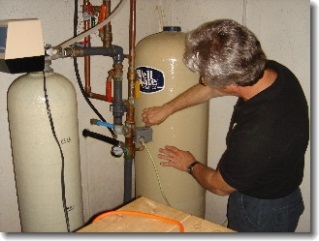 Nature…The First Water Treatment
Water That Goes…
On You…
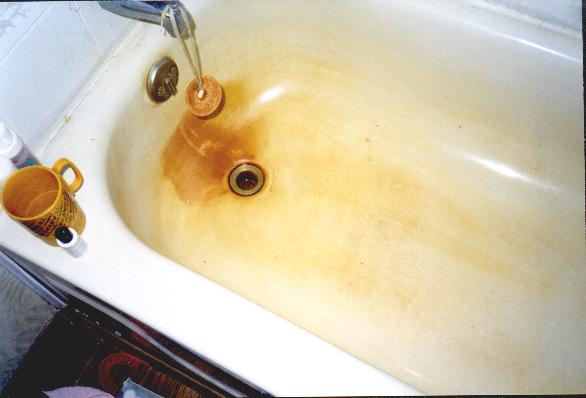 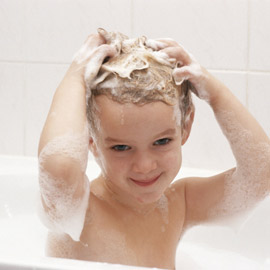 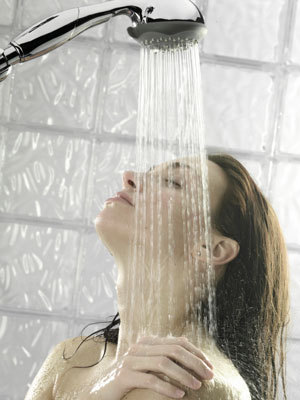 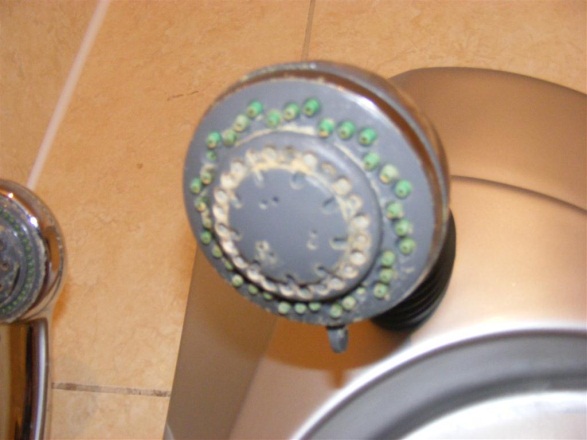 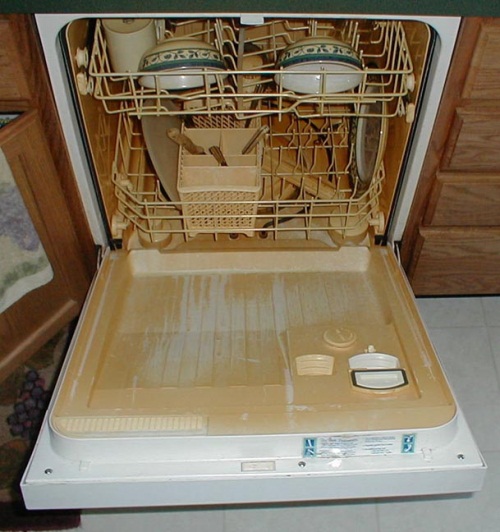 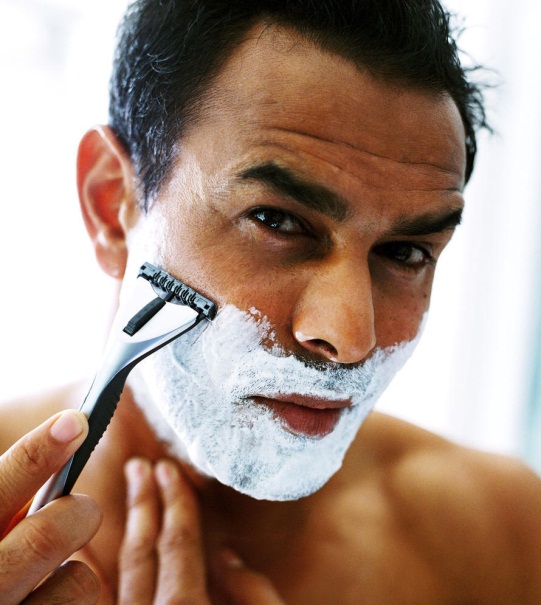 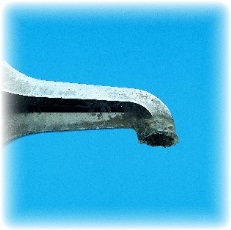 …and In You
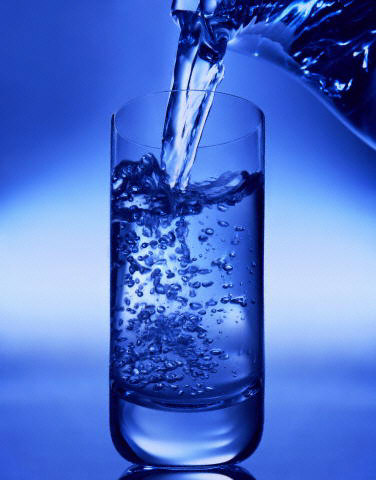 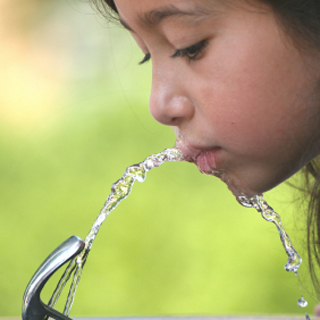 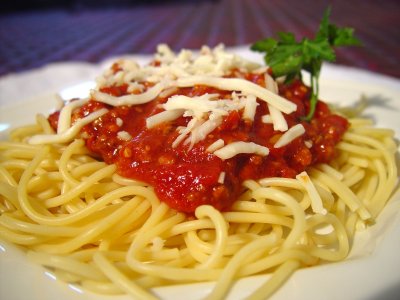 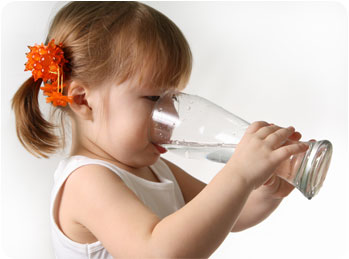 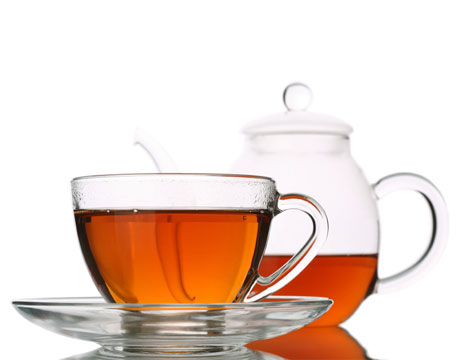 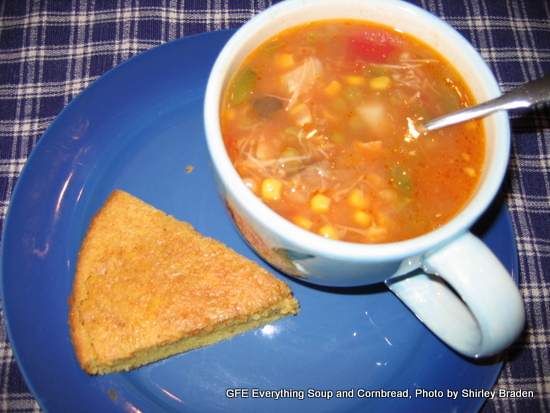 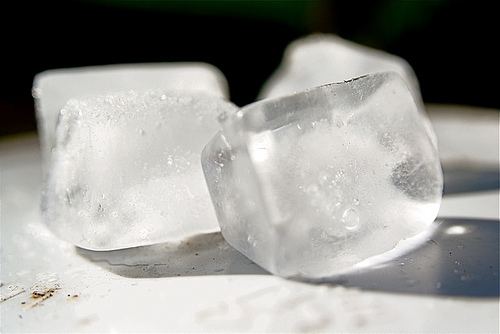 Which is a Higher Priority for You?
How Hard is Your Water
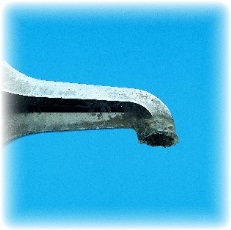 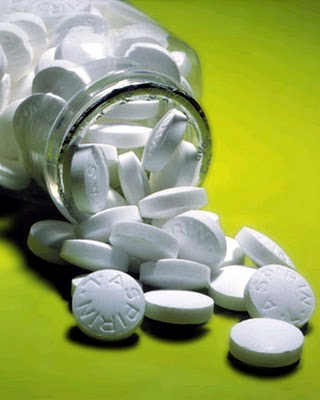 Hard Water is found in 85% of all American Homes
US Geological Survey
A family of four with water hardness of just 5 gpg will have over 75 lbs of dissolved rock flow though their plumbing system and appliances. 

 (7000 grains equals 1 pound)
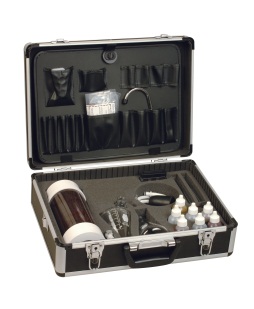 WQA Hardness Scale
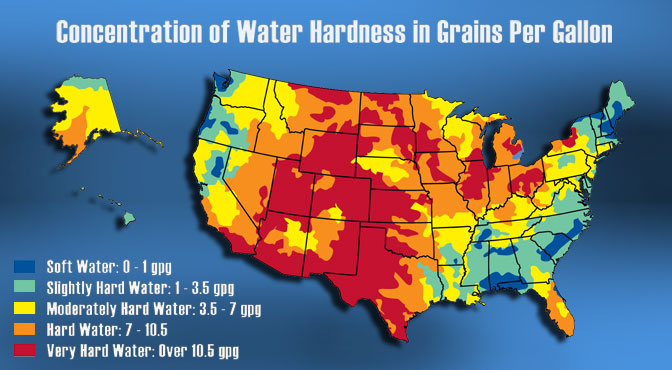 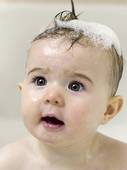 How Much are you Paying to Chemically Treat Your Water?
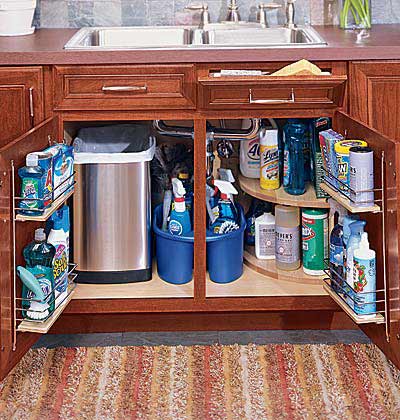 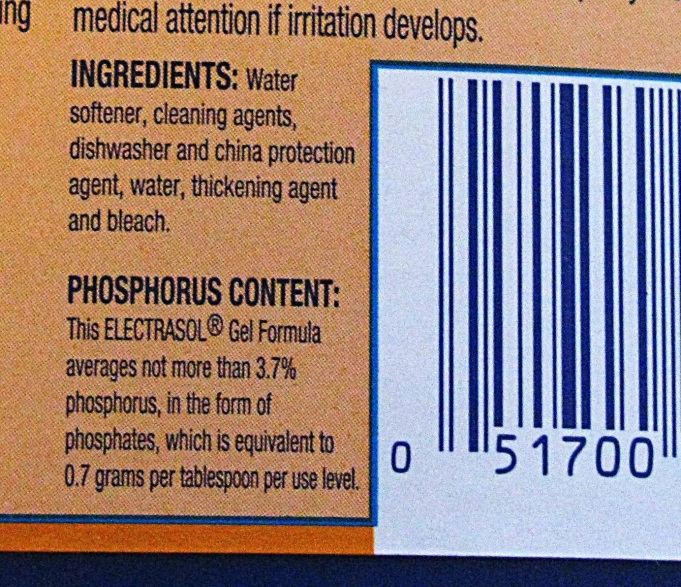 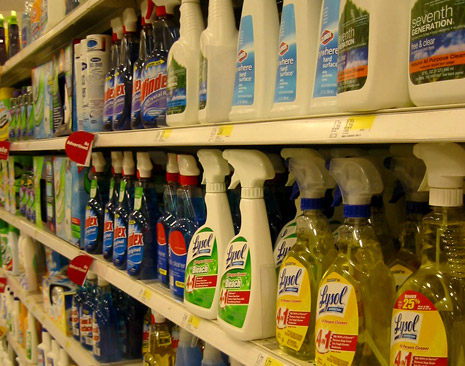 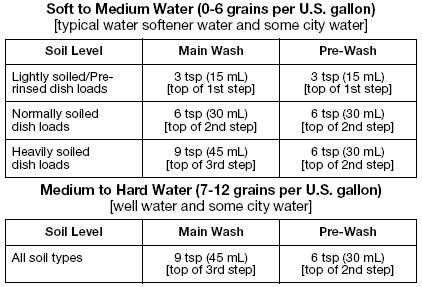 How Much……is Your Time Worth?…to Replace Your Fixtures & Dishes?
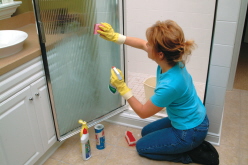 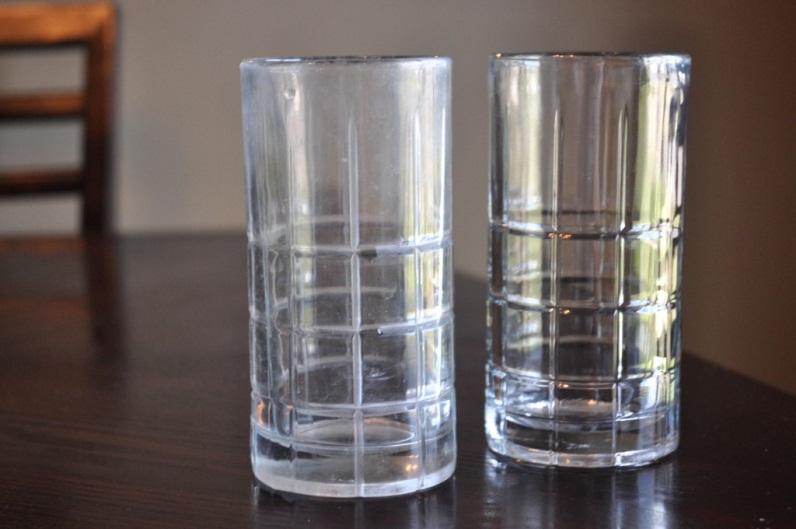 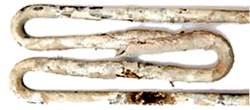 How Much……to Replace Your Appliances?…Water Heater?
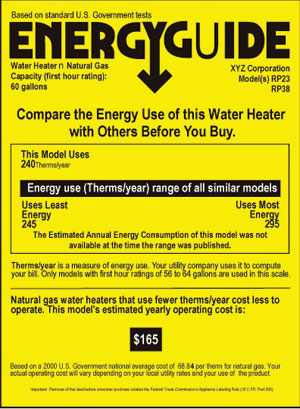 “Between 22% & 29% more energy is consumed by water heaters operated on hard water.”
Water Quality Research Council
New Mexico State University
from a WQA research report
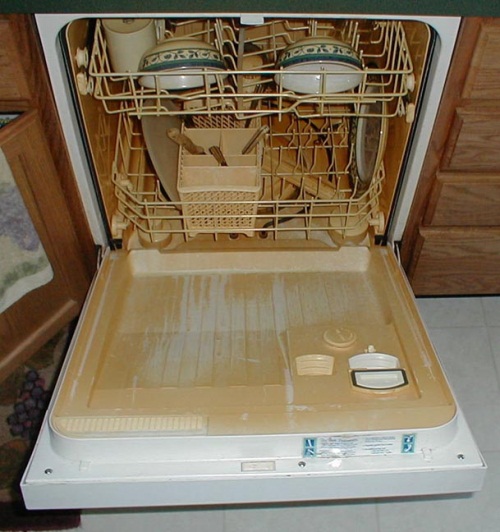 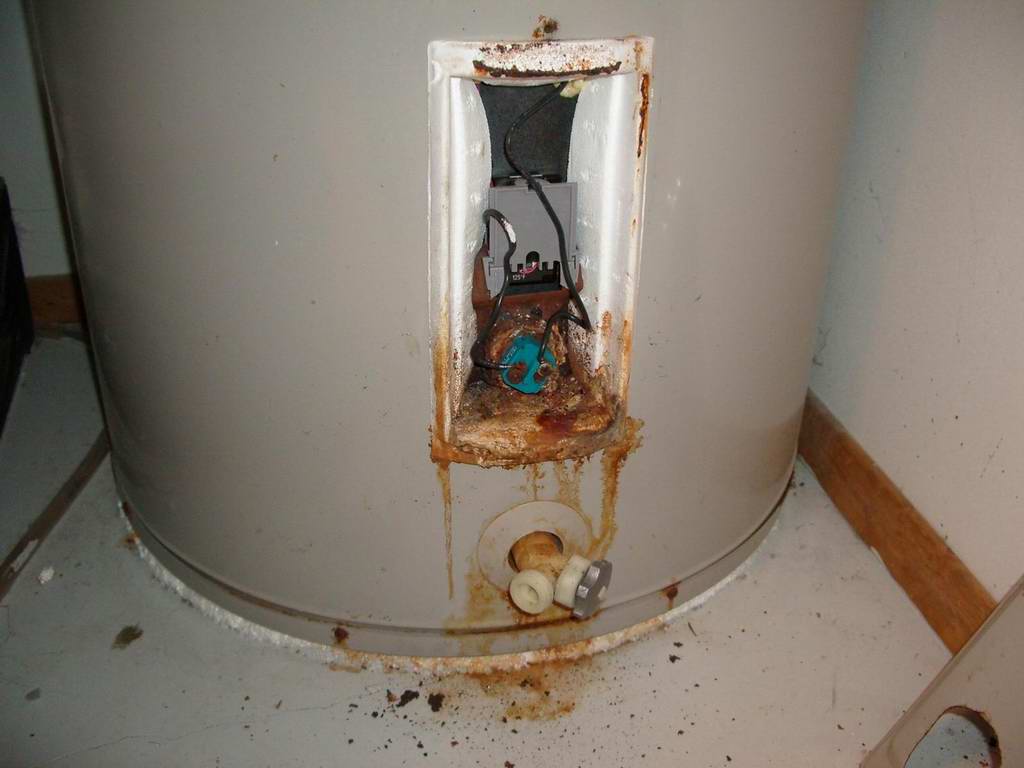 Water is You
GO GREEN
Americans use approximately 70 million plastic water bottles each day, with 60 million of these bottles being sent to landfills.

Container Recycling Institute: Down the Drain
How Much Are You Spending?
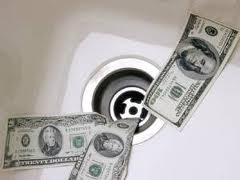 1 case bottled water per week=	
	$6.00 			24 bottles per week
	$24.00			96 bottles per month
	$288.00			1152 bottles per year
	$1440.00			5760 bottles per 5 year
What Does Your Dog Know That You Don’t?
Softener Types
How it Works
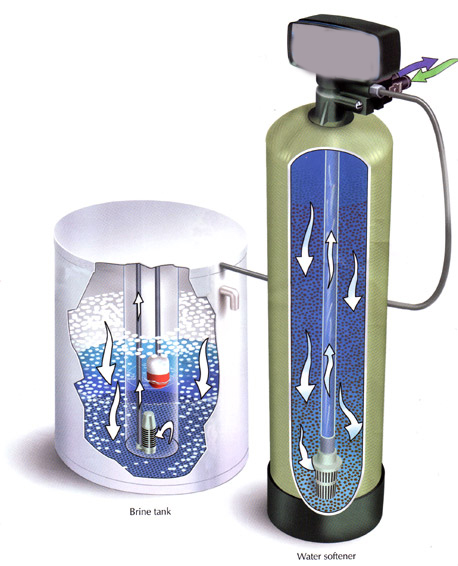 How it Works
Self Contained
Pros:
Less Expensive
Good if limited on space

Cons:
Difficult to clean
Short Warranty
Often Undersized
Single Tank Timer
Single Tank Meter
Twin Tank Demand
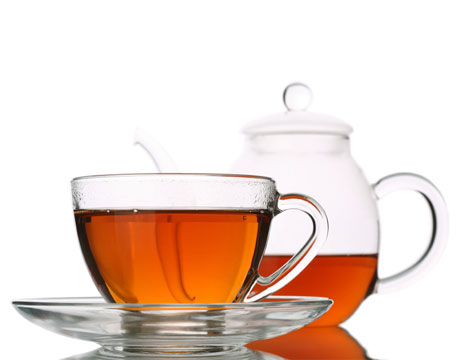 Reverse Osmosis
Insert Clip Art Image of Your Company’s RO on this page
The RO Process
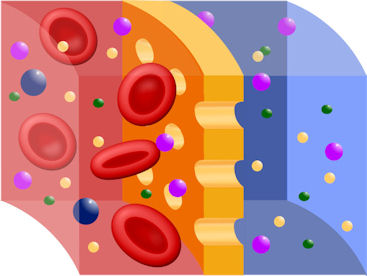 The RO Membrane
Which Makes the Most Sense?
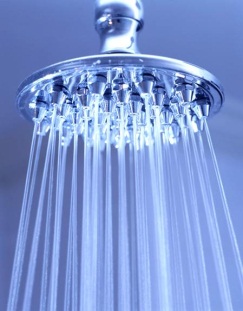 Insert Clip Art For Your Company Products
Which Makes the Most Sense?
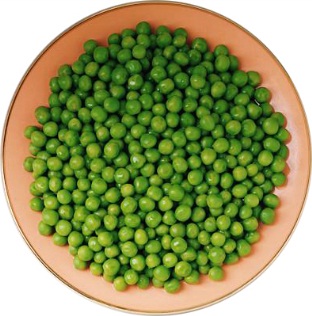 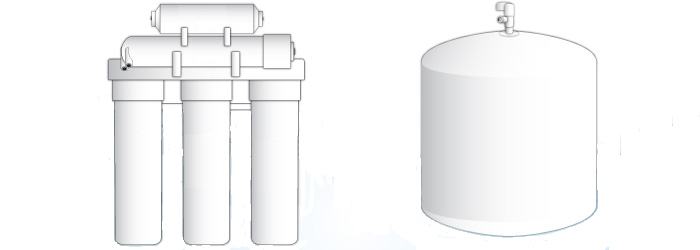 Insert Clip Art For Your Company Products
Thank You for the 
Opportunity to Serve You